Вариант конструкции VD/SPD (Barrel+EndCap)
21.04.2022
Рабочее совещание по детекторам SPD
О.Тарасов
Н.Замятин
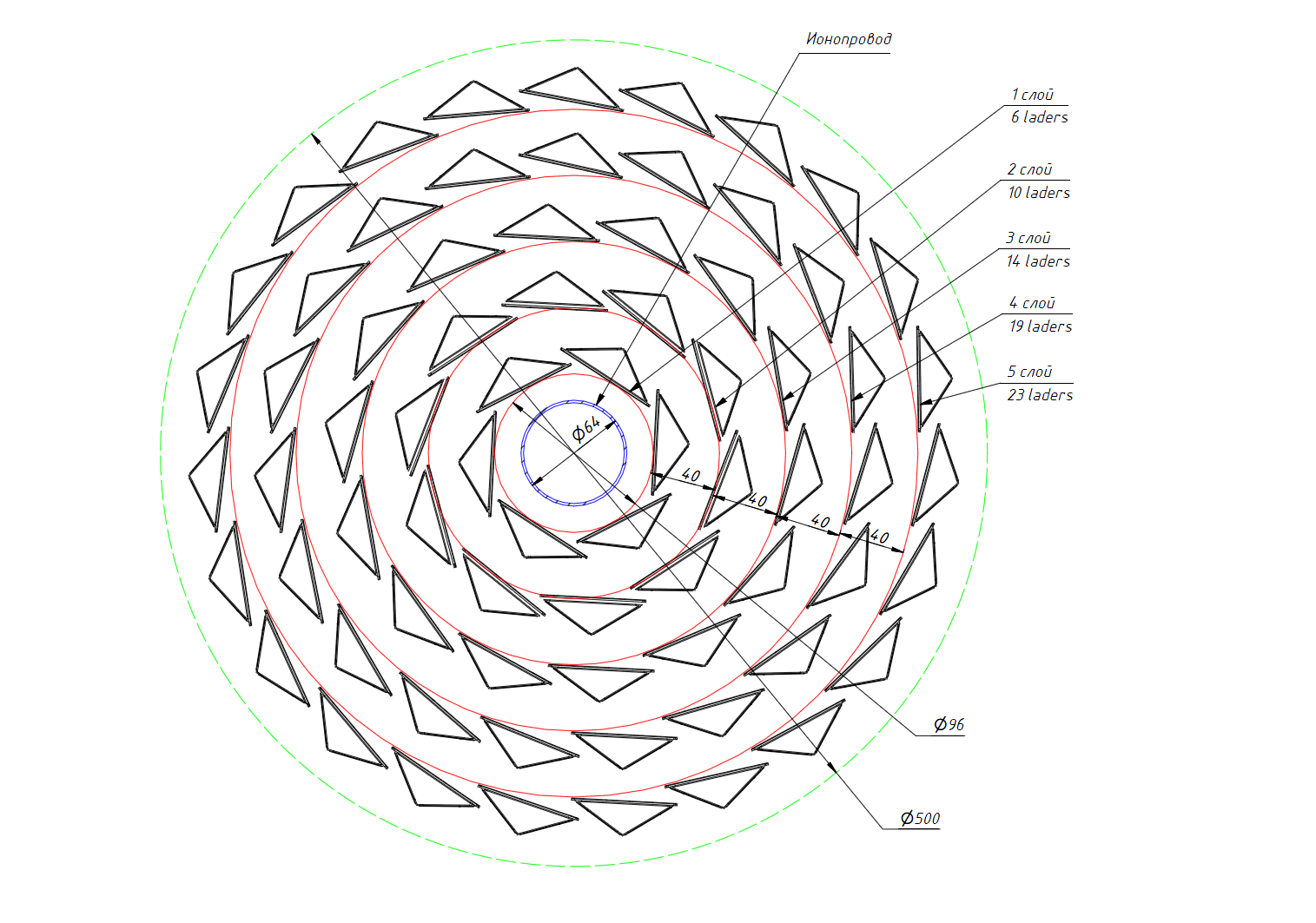 Поперечное сечение 5-ти слоев barrel VD и 
таблица основных параметров
Схема расположения детекторов Barrel+EndCap: 
сечение вдоль оси пучков;
EndCap содержит 5 плоскостей (R/ϕ/Z)-координаты;
Barrel содержит 5 слоев (ϕ/Z/R)-координаты.
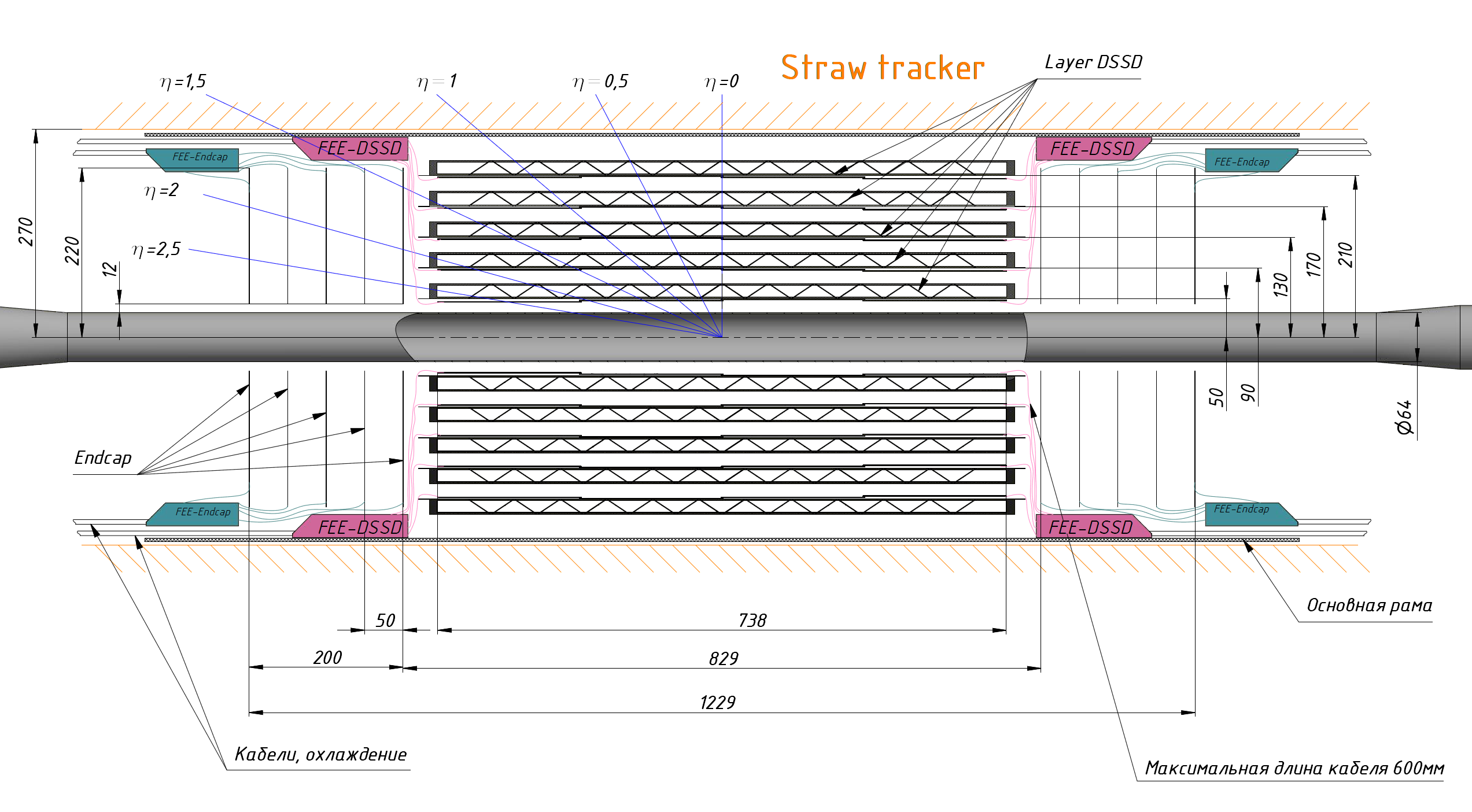 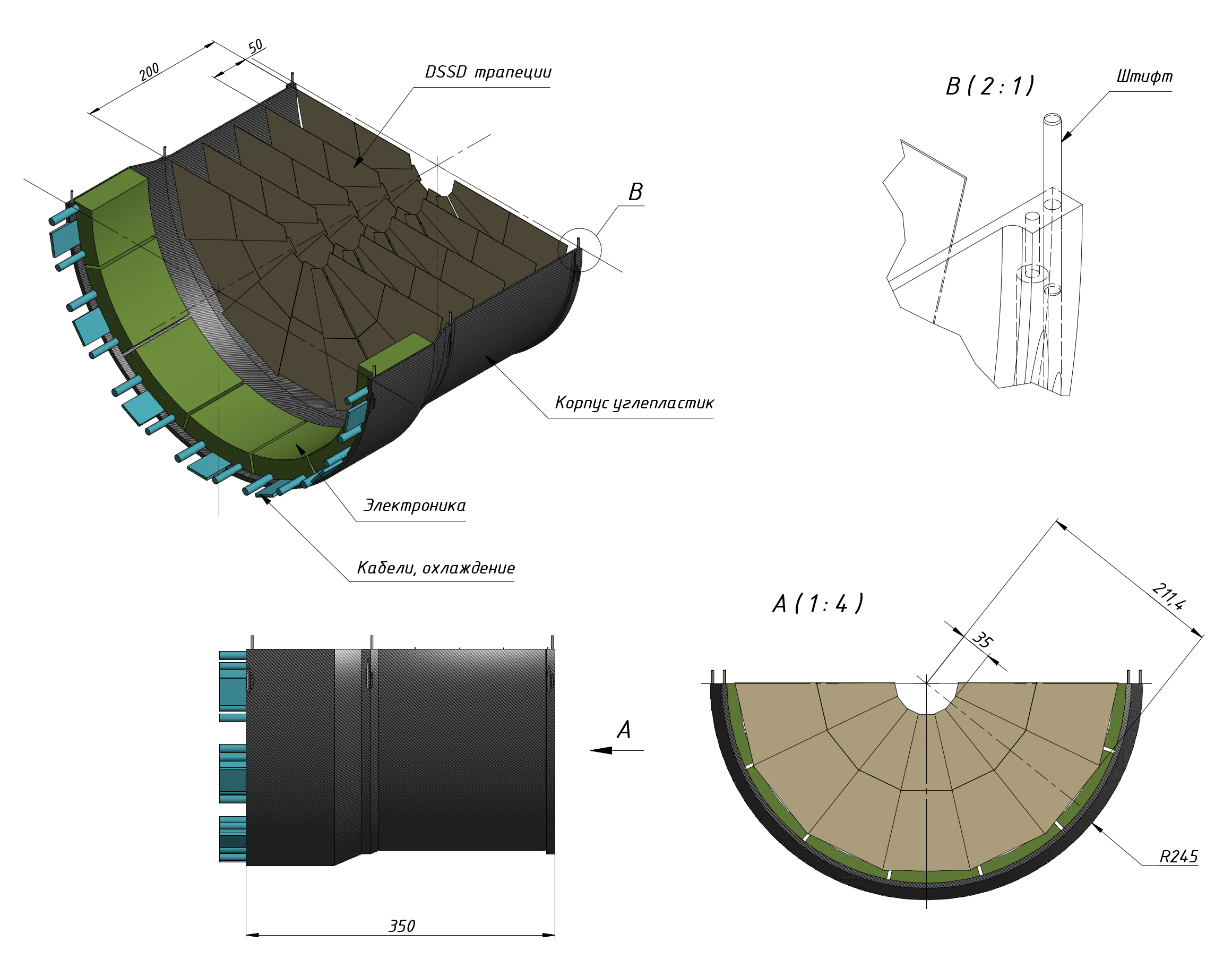 Общий вид EndCap:

Позиционирование плоскостей;
Расположение FEE с системой кабелей 
(показаны разъемы) и охлаждения 
(входы-выходы трубочек);
Позиционирование двух половинок 
(полуцилиндров с помощью точных 
штифтов – один из вариантов)
Вариант геометрии плоскости EndCap на основе детекторов-трапеций:
14 трапеций, состоящих из двух детекторов;
Угол трапеции – 25.71°;
Плоскость состоит из двух уровней с перекрытием трапеций 2.8 мм;
Активная площадь каждой плоскости S=0.14 m2.
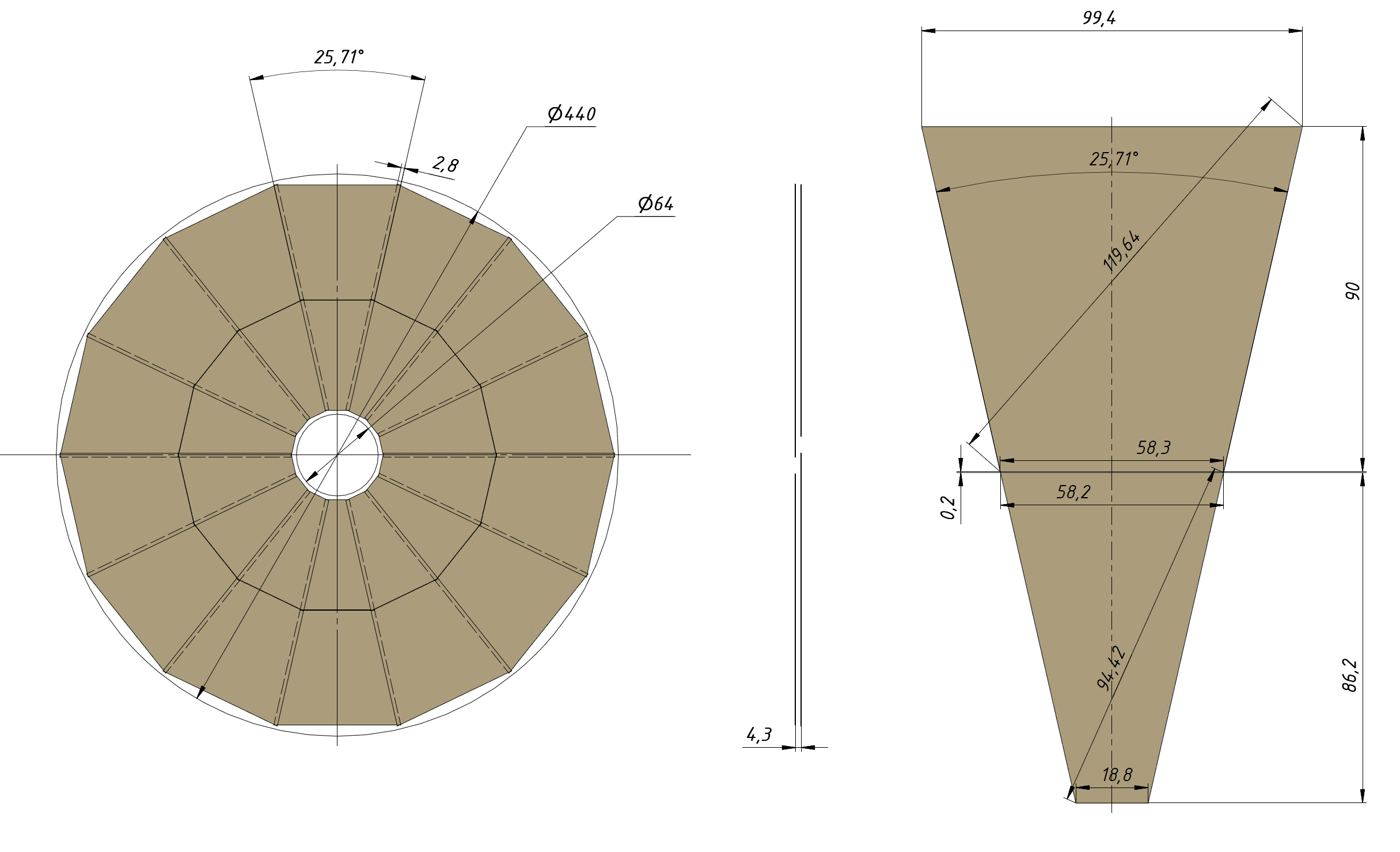 Левая половина
Правая половина
Топология Si-детекторов-трапеций:

Каждый сектор-трапеция состоит из двух детекторов-трапеций и содержит 640p+/640n+;  
Двухсторонние стрипы, по 640p+/320n+ на каждом детекторе;
Максимальная длина диагонали трапеции не более 136 мм для технологии на пластинах Ø6";
Толщина детекторов – 300мкм.
P+ сторона
N+ сторона
640ch (шаг 151 мкм )
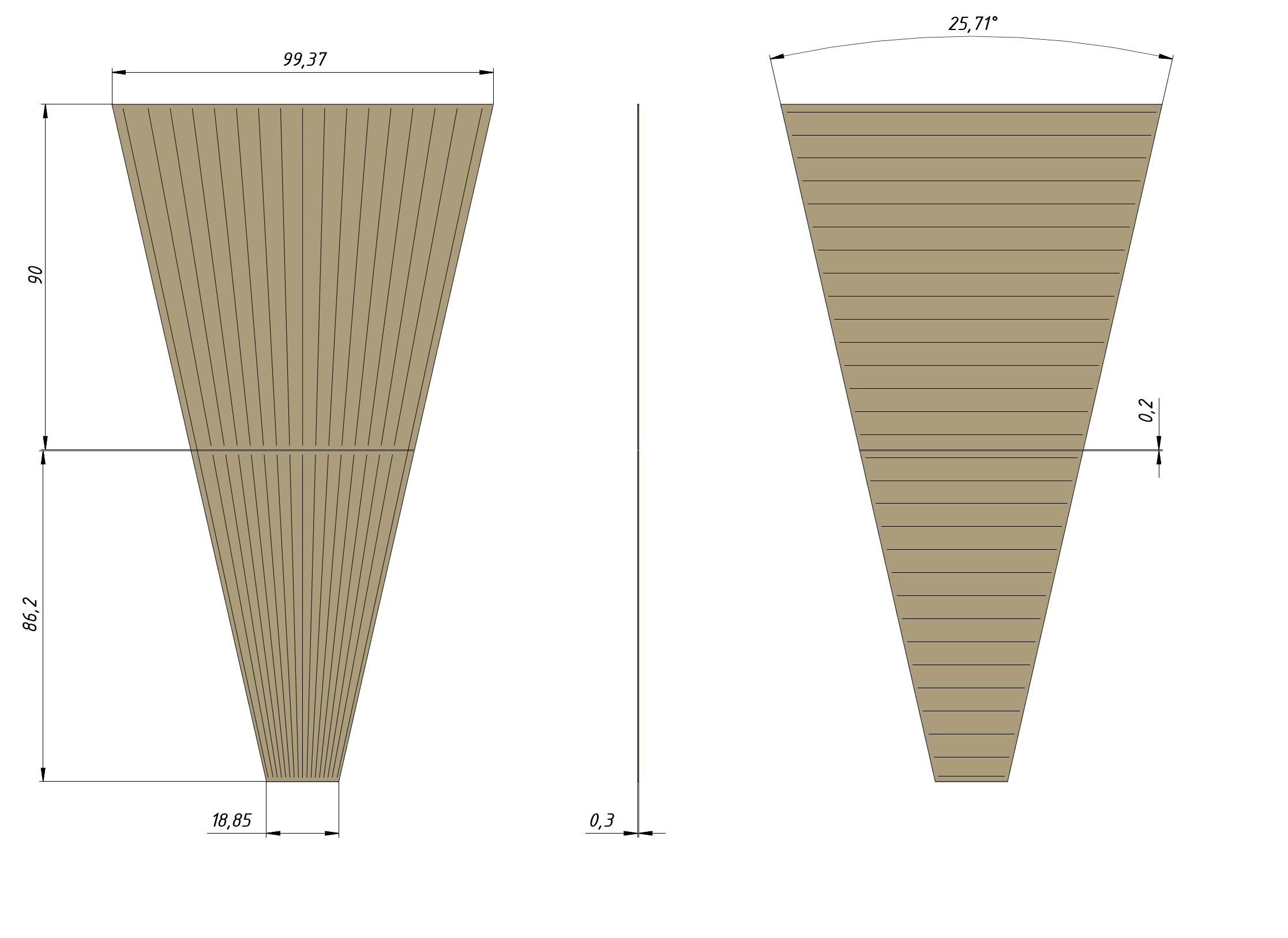 640ch (шаг 275 мкм)
640ch (шаг 26 мкм)
Table 4.5: Cost estimation for the VD configurations DSSD.
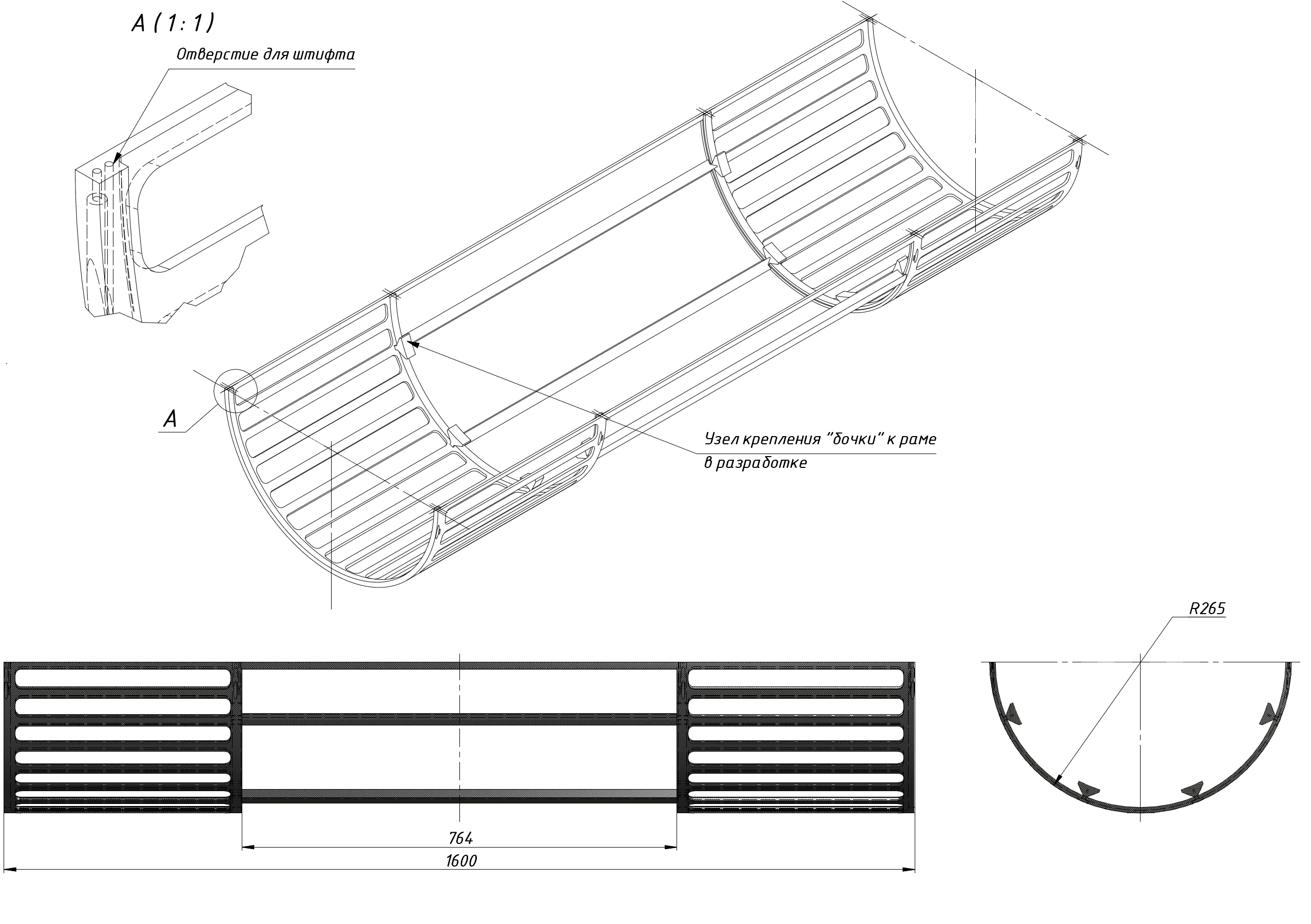 Эскиз несущей рамы
Материал: углепластик
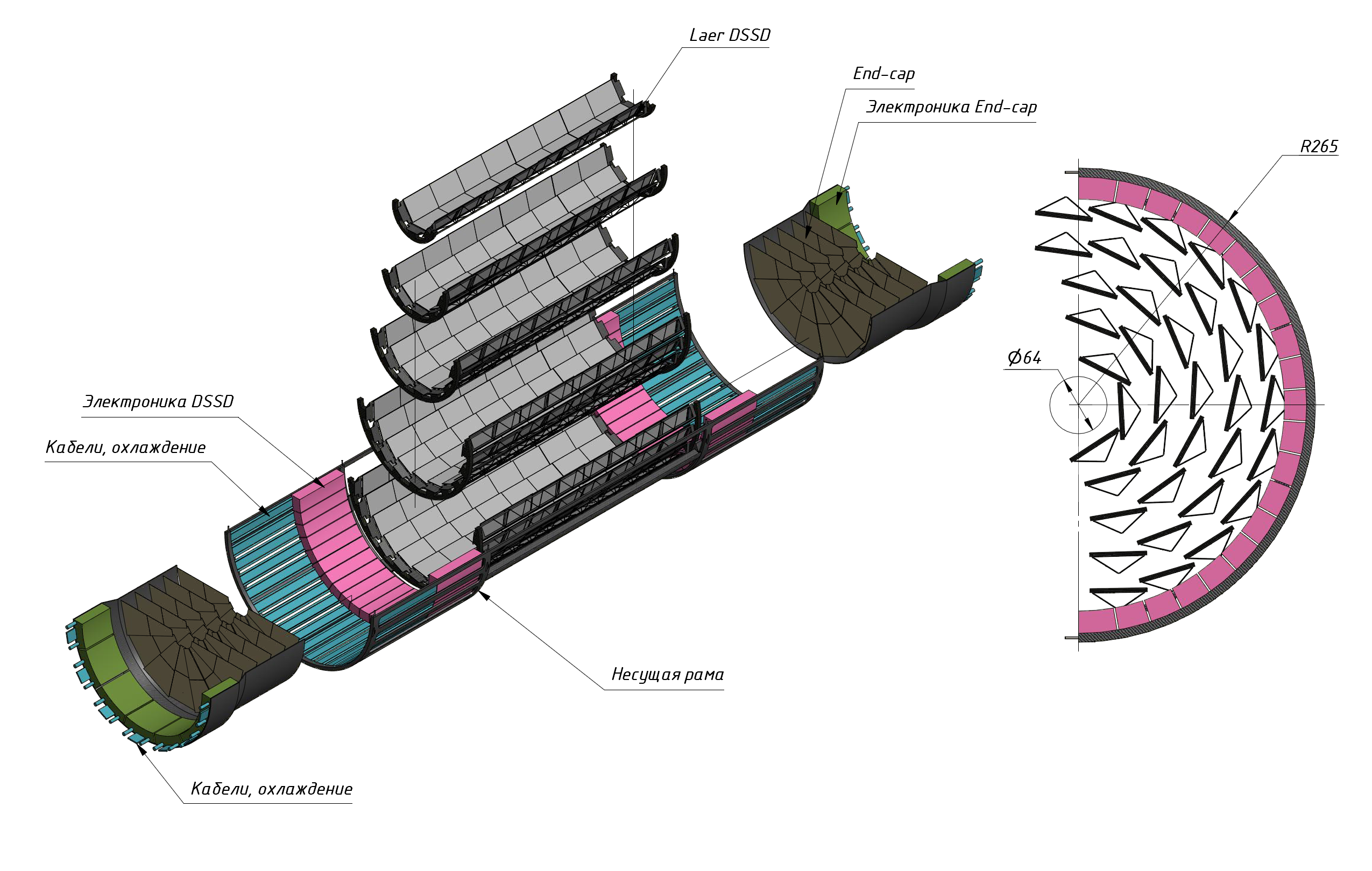 Вариант сборки детекторов на несущую раму
Два End-cap собираются независимо 
на торцах несущей рамы.
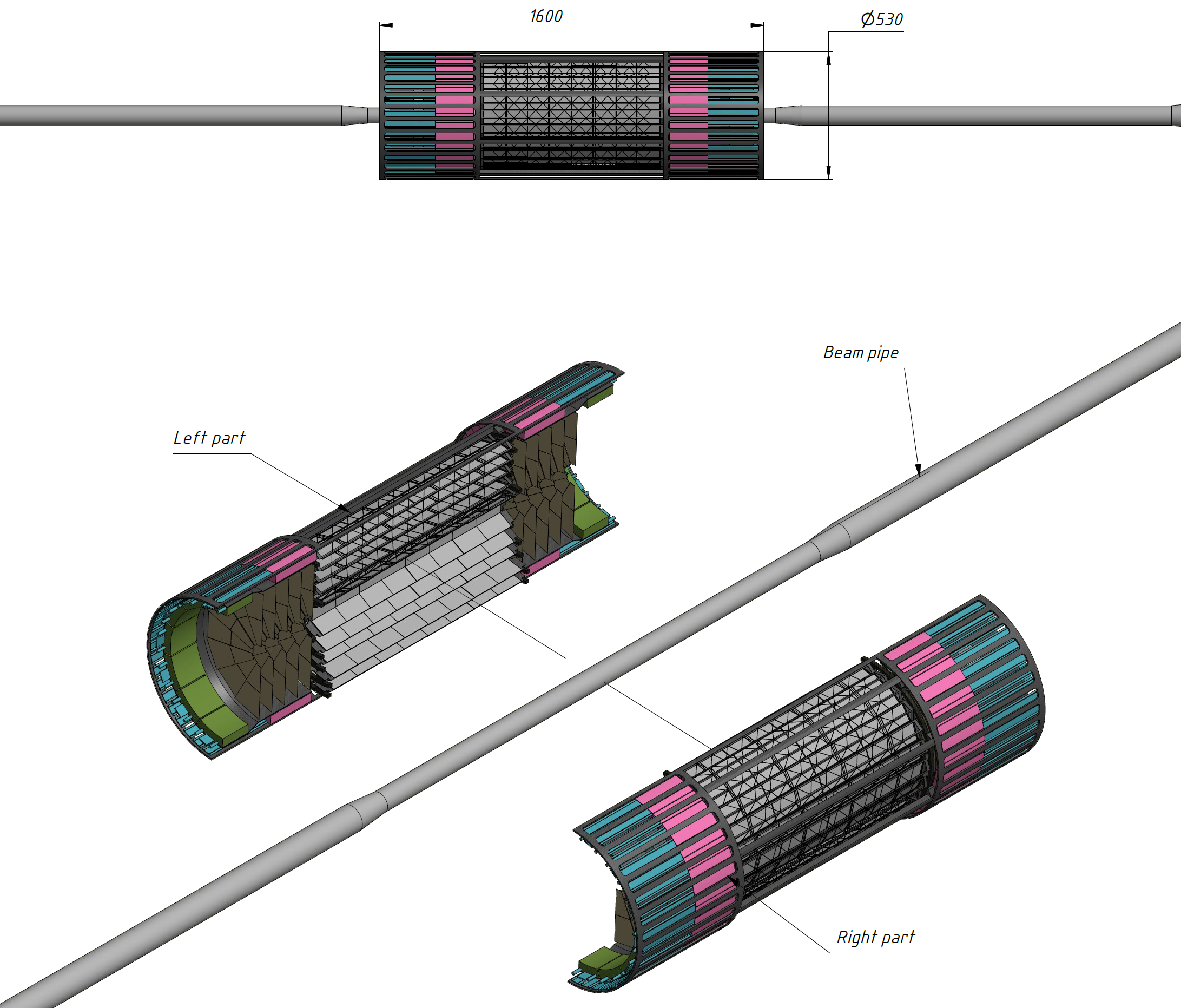 Вариант сборки вершинного детектора:
два независимых полуцилиндра позиционируются соосно beam pipe; 
VD механически крепится на механике Straw tracker;
конструкция механики крепления на  Straw Tracker разрабатывается и будет согласована с группой (ST)
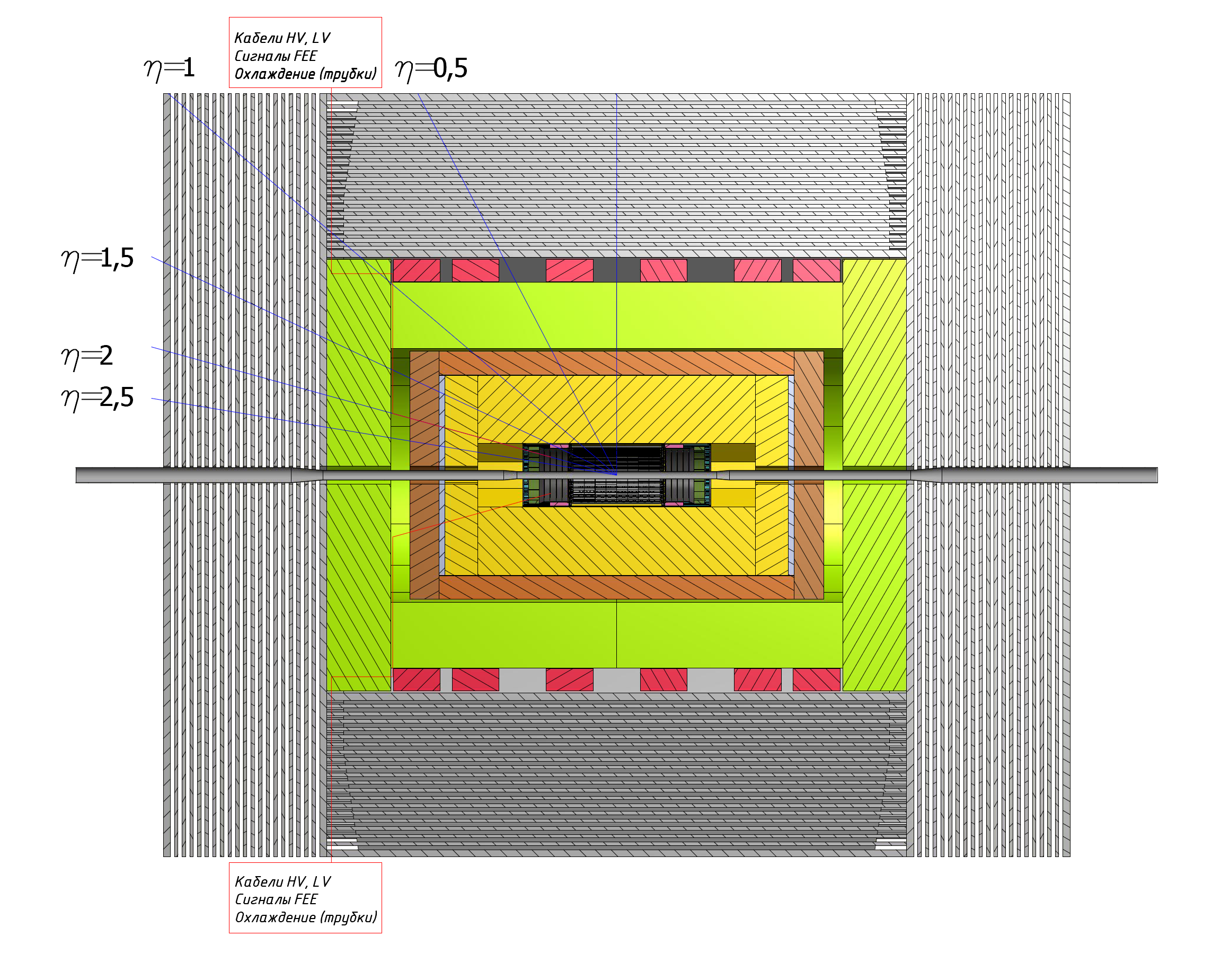 Основные нерешенные вопросы конструкции Si-VD на сегодня:

- Как и где прокладывать кабели, 
трубы охлаждения? 
Как и где расположить FEE (нельзя удалять электронику на расстояние более 600мм от детекторов);
Как закрепить с необходимой точностью VD;
Тип чипов для FEE;
Необходимо оценить (физ. группа) сколько % 
событий (для разных задач) находится в области 
EndCap (может отказаться от него?).
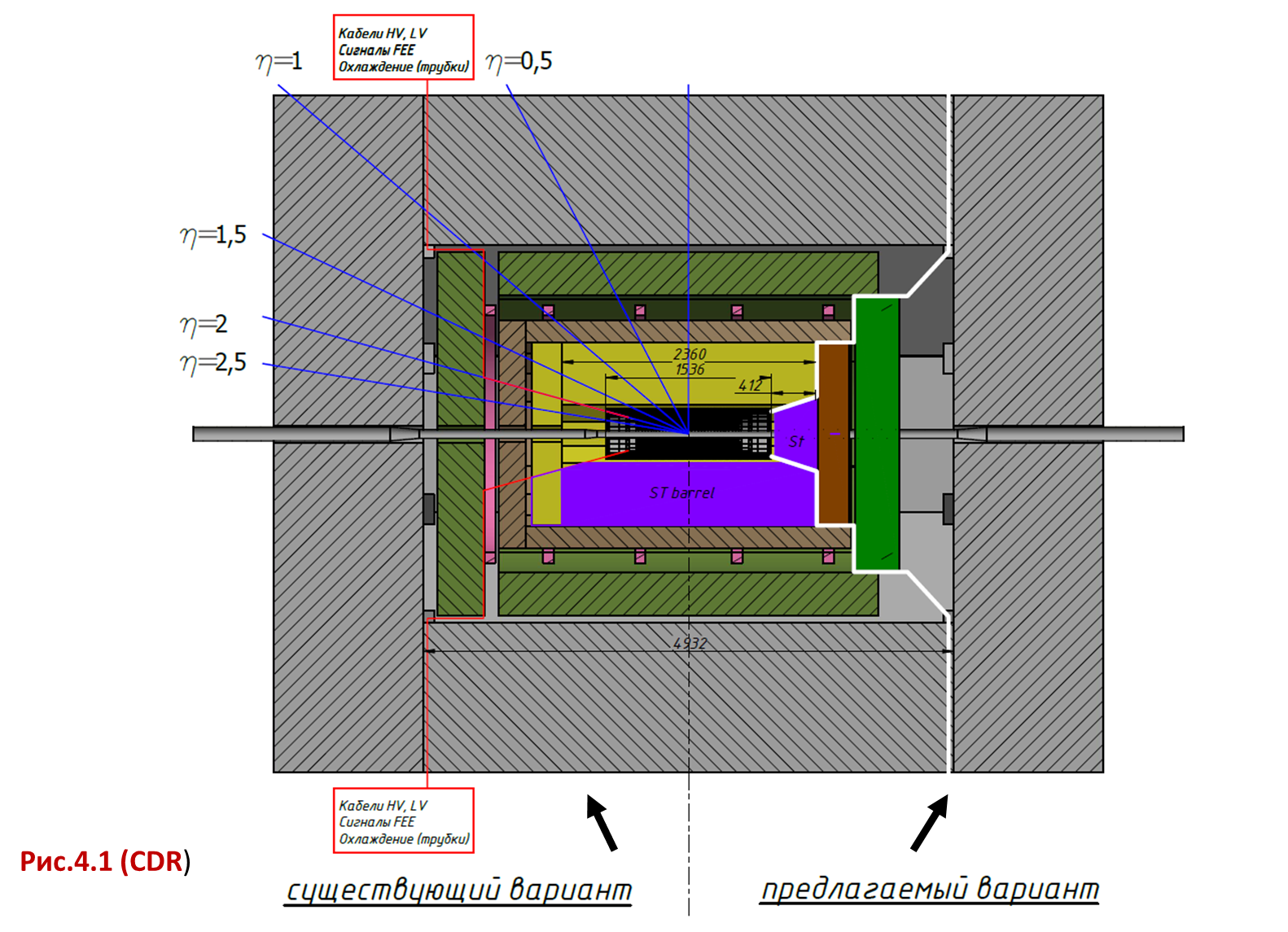 Вариант прокладки кабелей, труб, и др. от 21.01.2021